Ψηφιακή Επεξεργασία Σήματος
Διαλεξη 1η
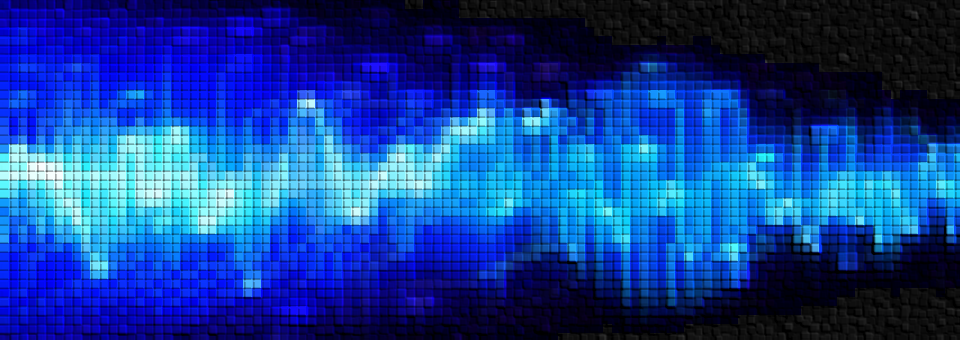 Δειγματοληψία (reminder)

Βασικά Σήματα και Iδιότητες
Ψηφιακή Επεξεργασία Σήματος
Ψηφιακή Επεξεργασία Σήματος
Ψηφιακή Επεξεργασία Σήματος
(Συνέλιξη)
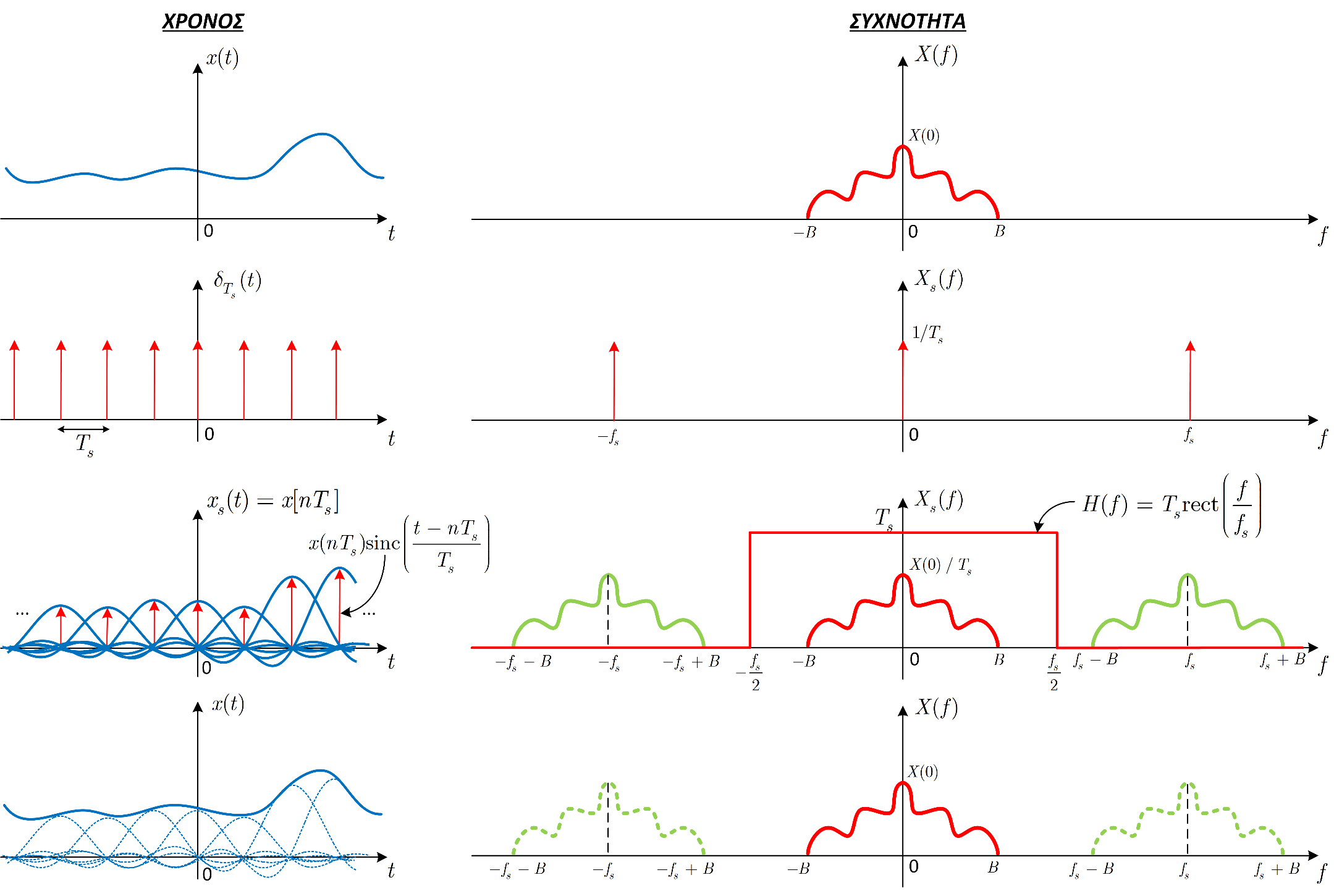 =
=
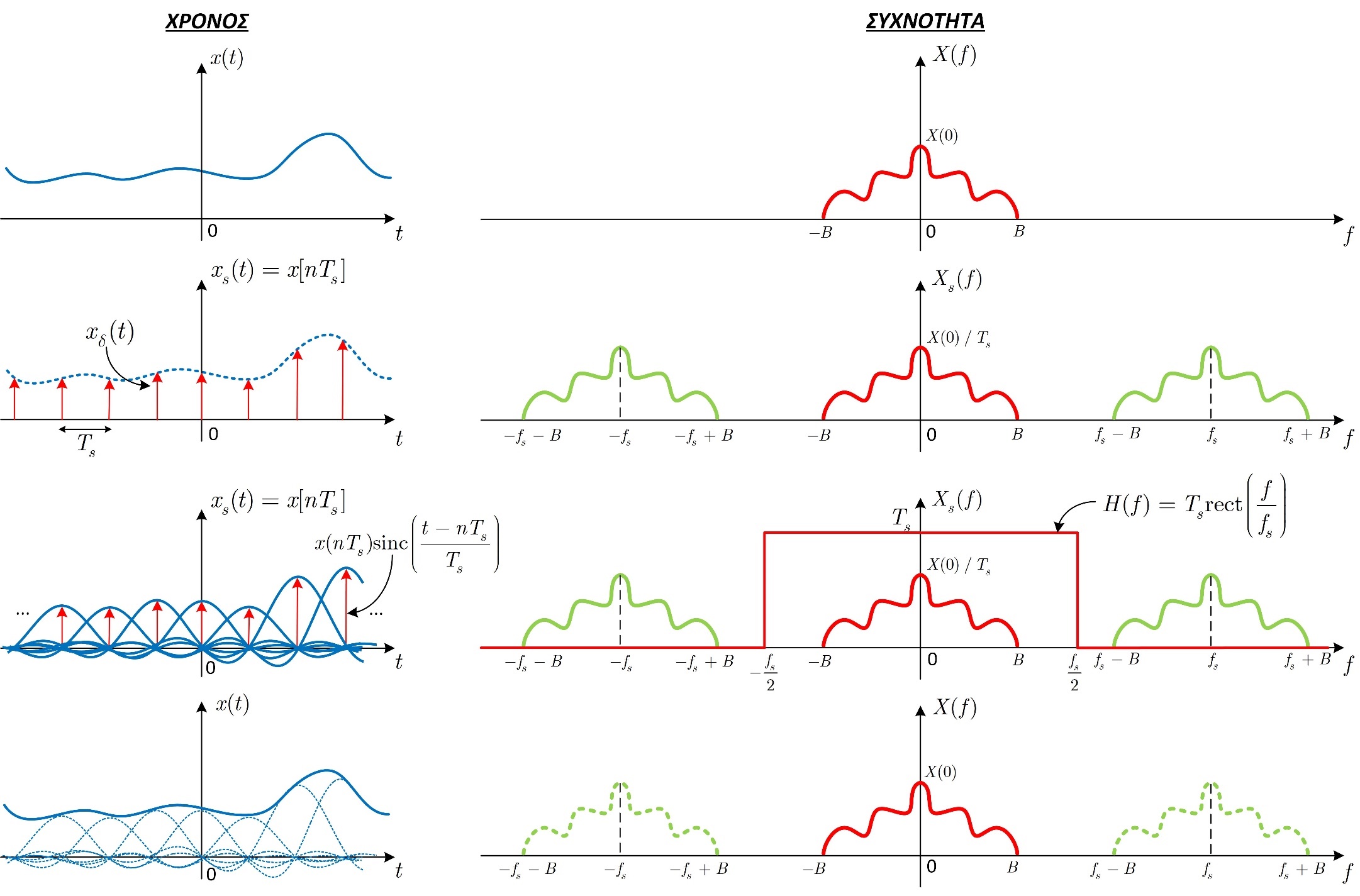 Ψηφιακή Επεξεργασία Σήματος
Ψηφιακή Επεξεργασία Σήματος
Δηλαδή:
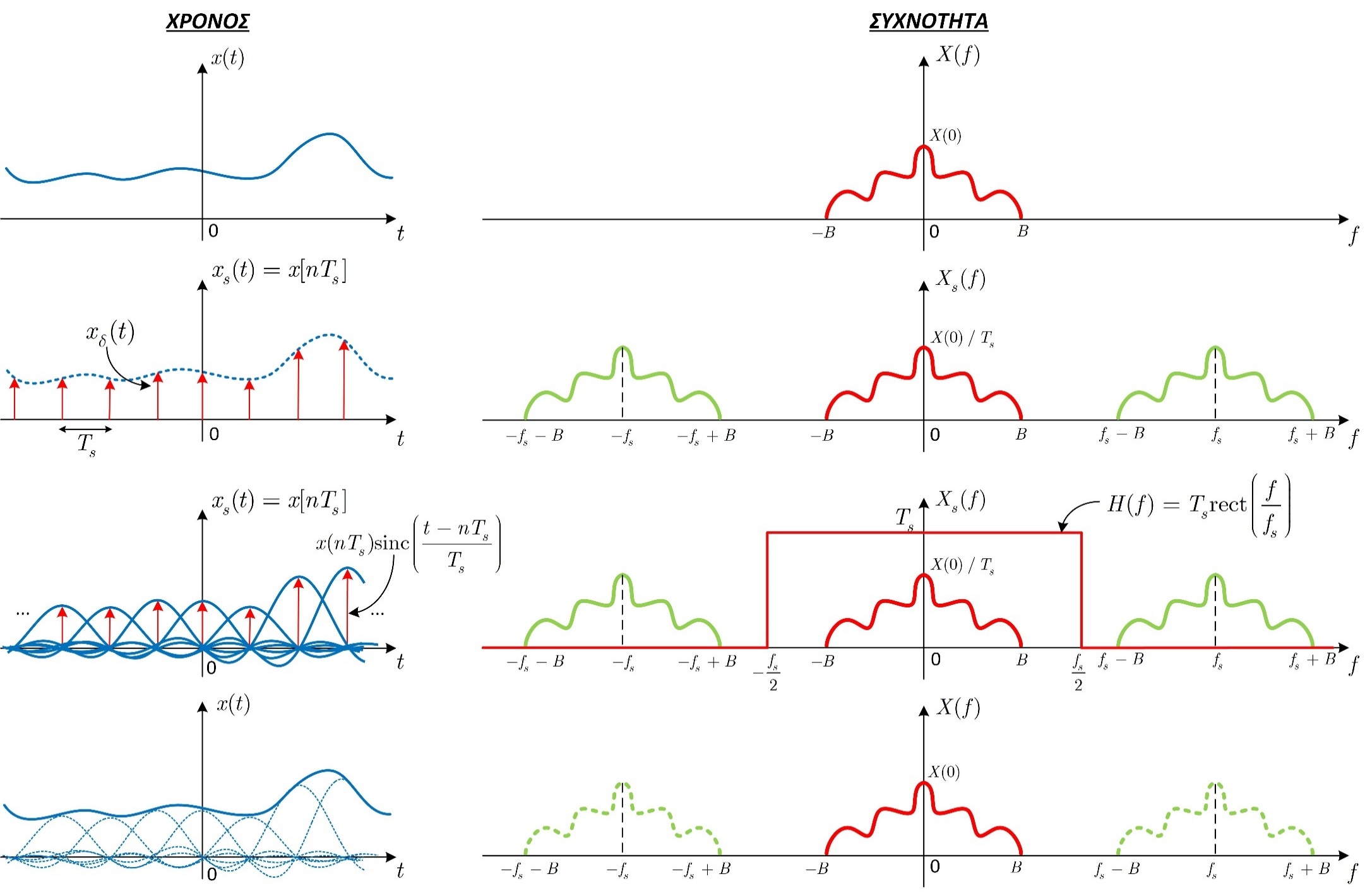 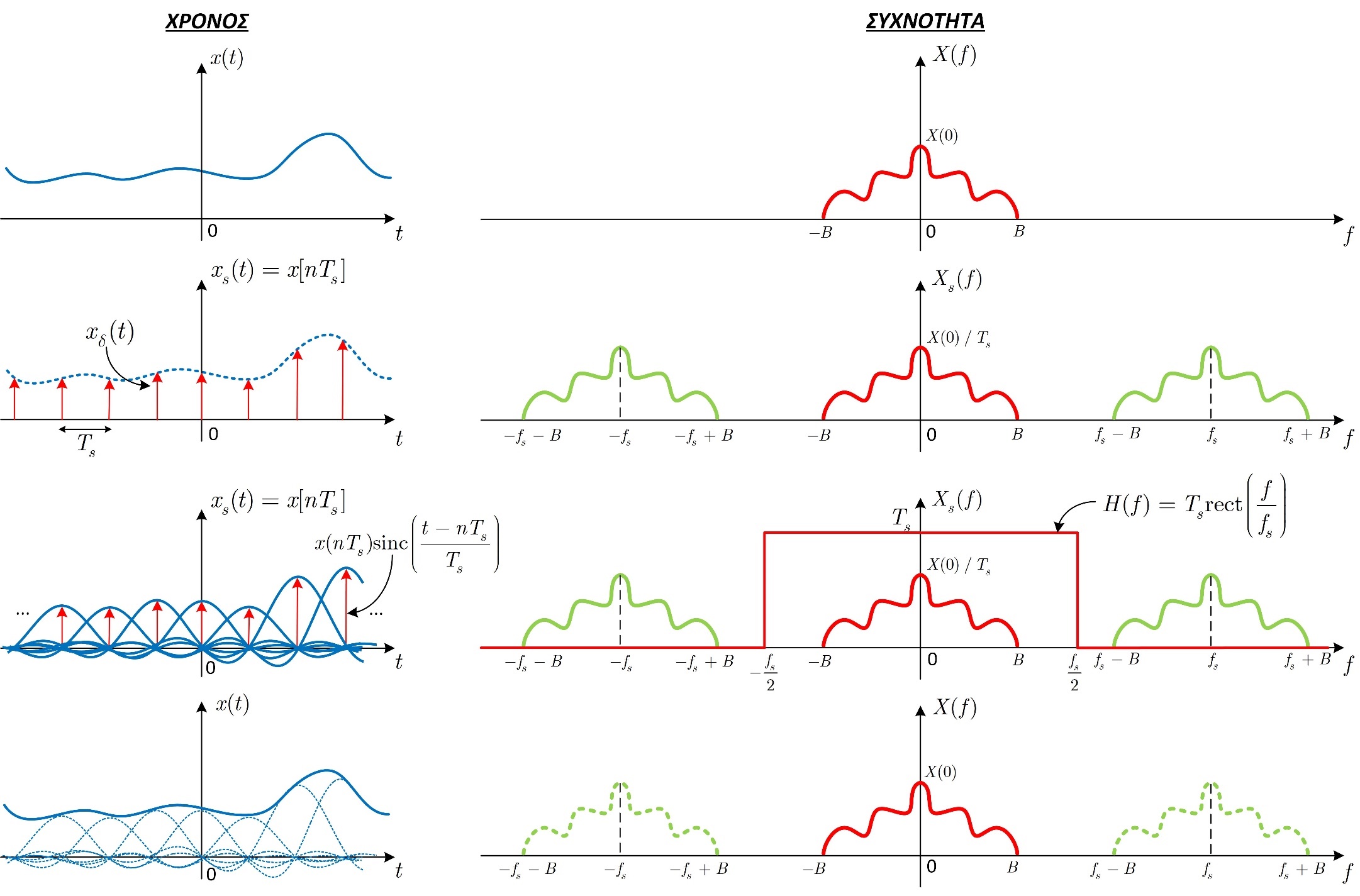 Ψηφιακή Επεξεργασία Σήματος
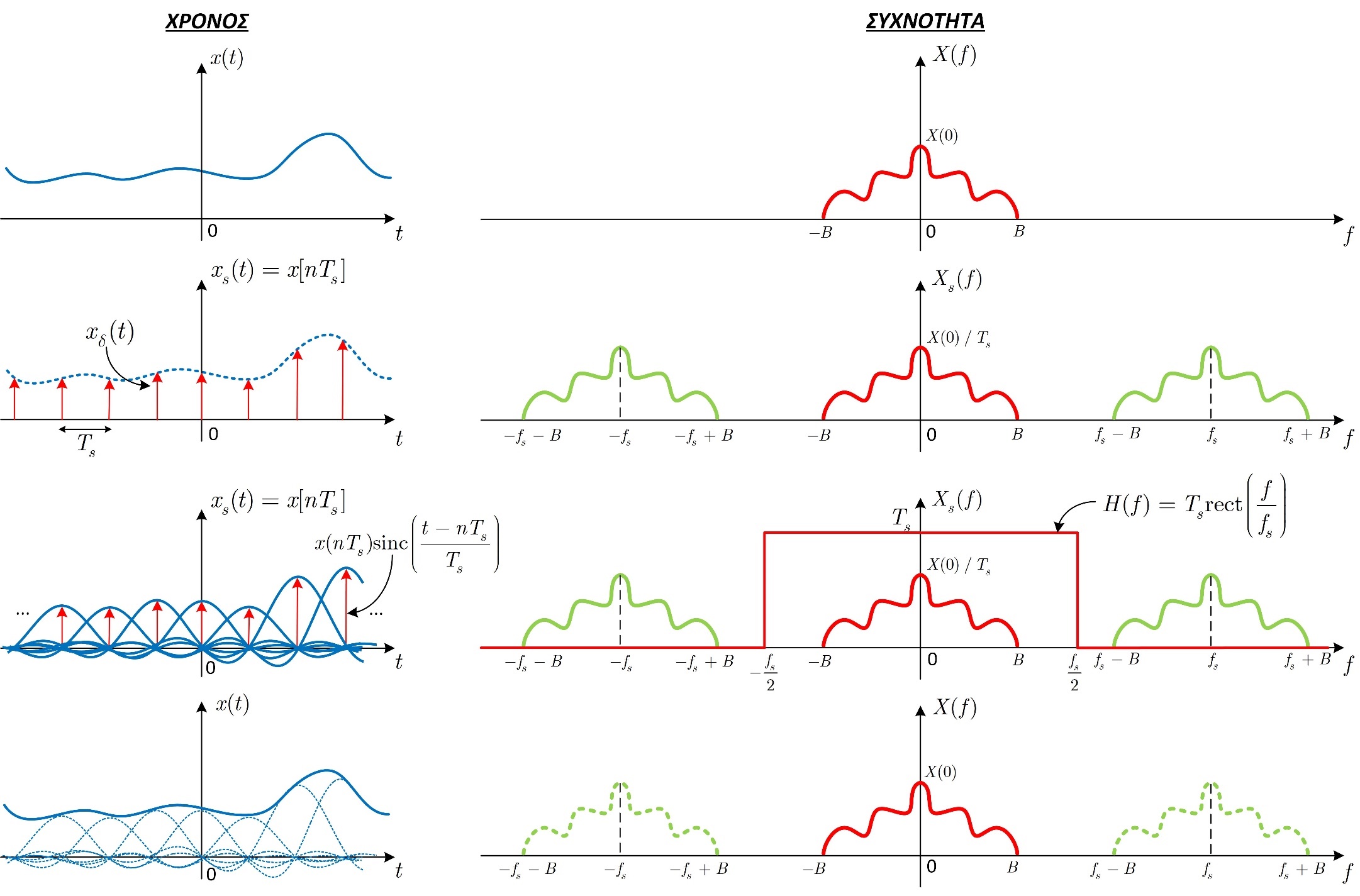 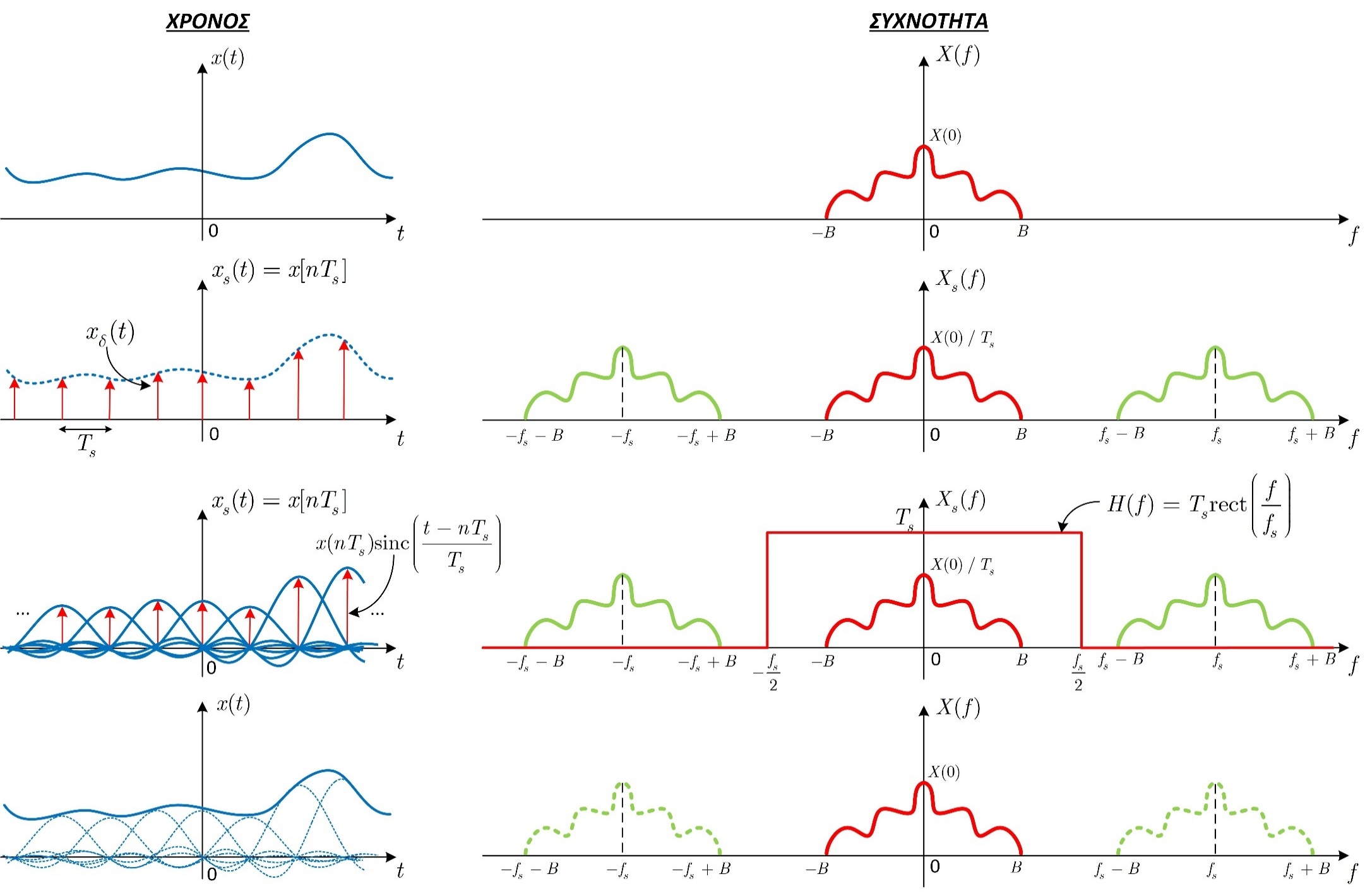 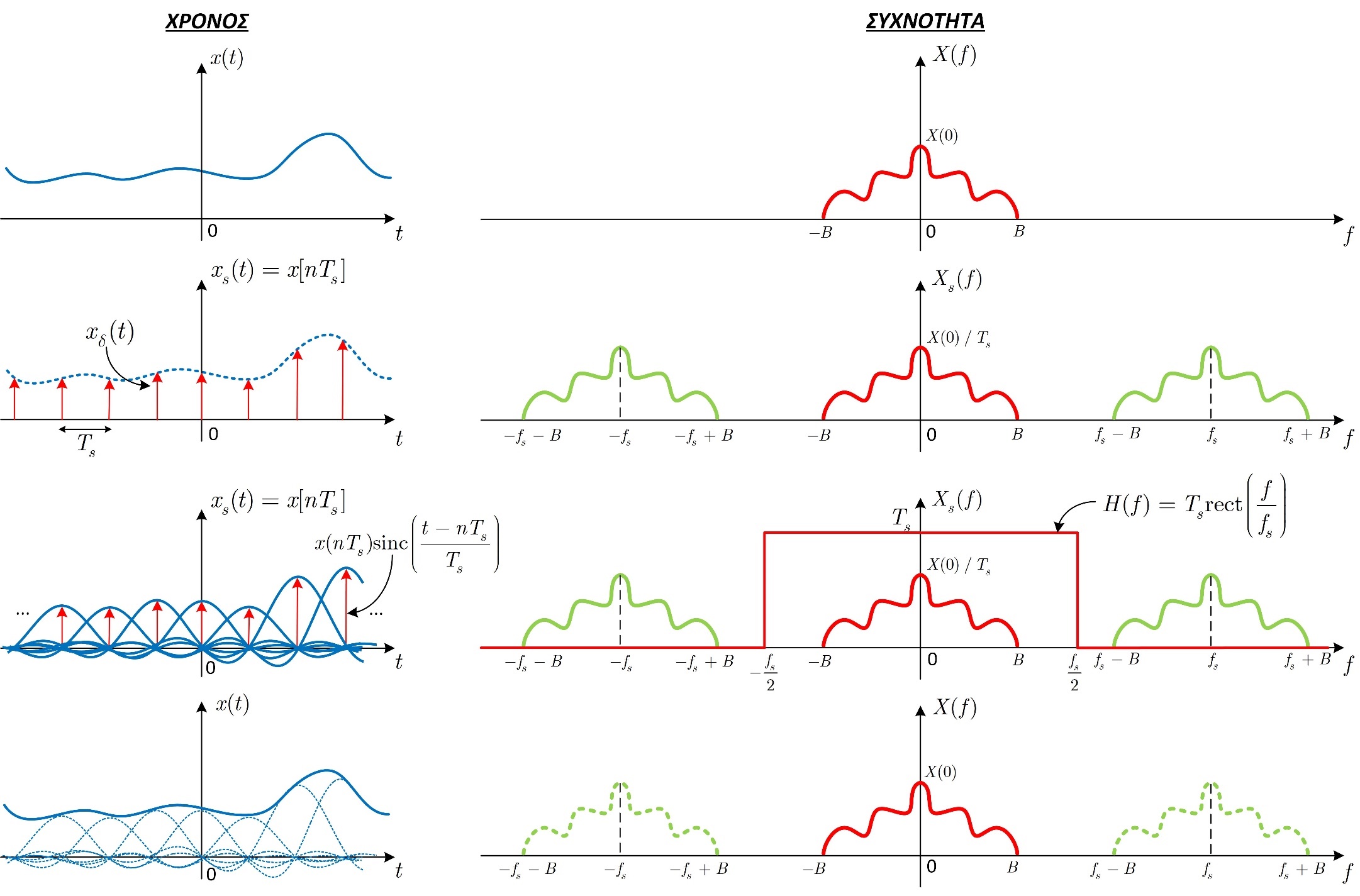 Ψηφιακή Επεξεργασία Σήματος
Δεν προέρχονται όλα τα σήματα διακριτού χρόνου από δειγματοληψία κάποιων σημάτων συνεχούς χρόνου!
Ψηφιακή Επεξεργασία Σήματος
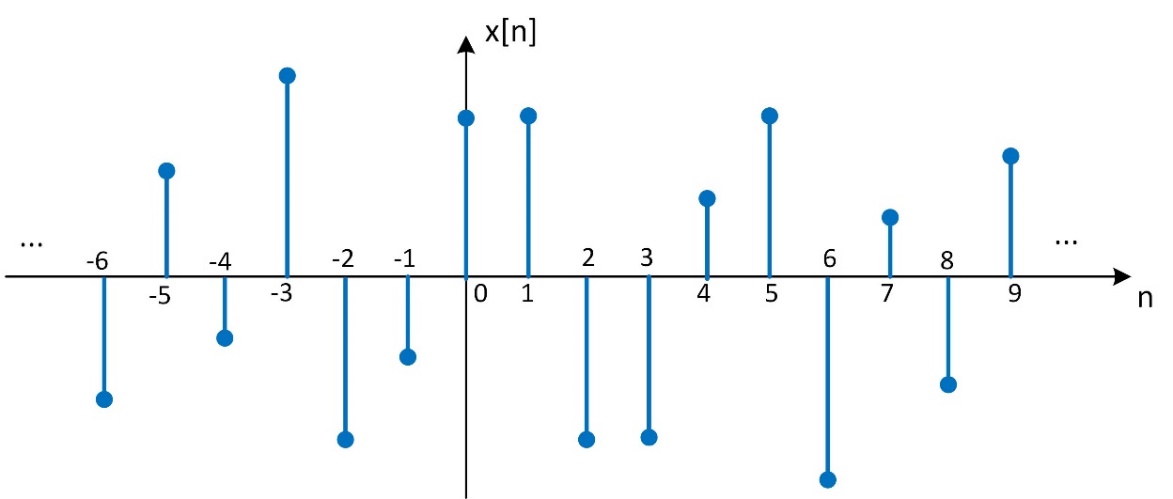 Ψηφιακή Επεξεργασία Σήματος
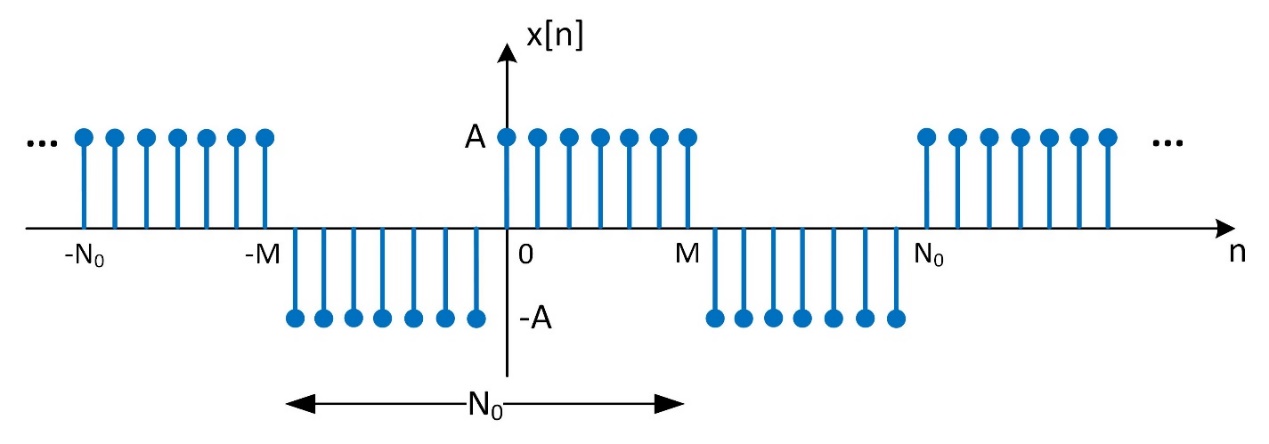 Ψηφιακή Επεξεργασία Σήματος
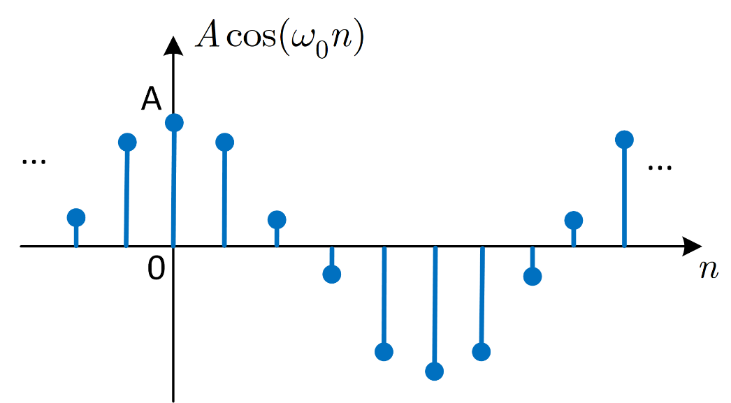 Ψηφιακή Επεξεργασία Σήματος
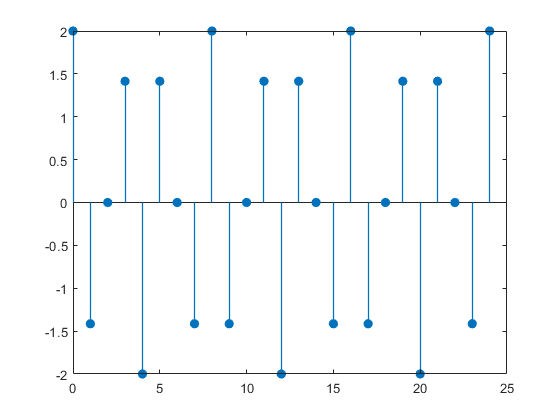 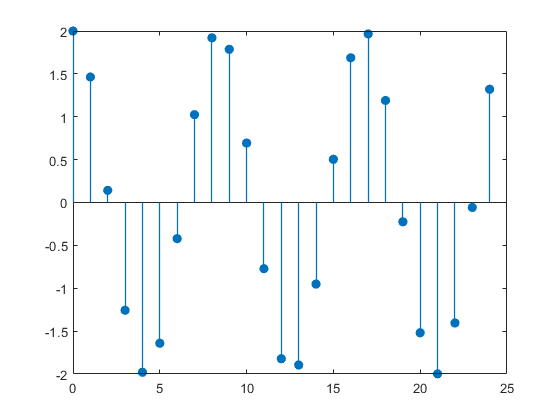 Ψηφιακή Επεξεργασία Σήματος
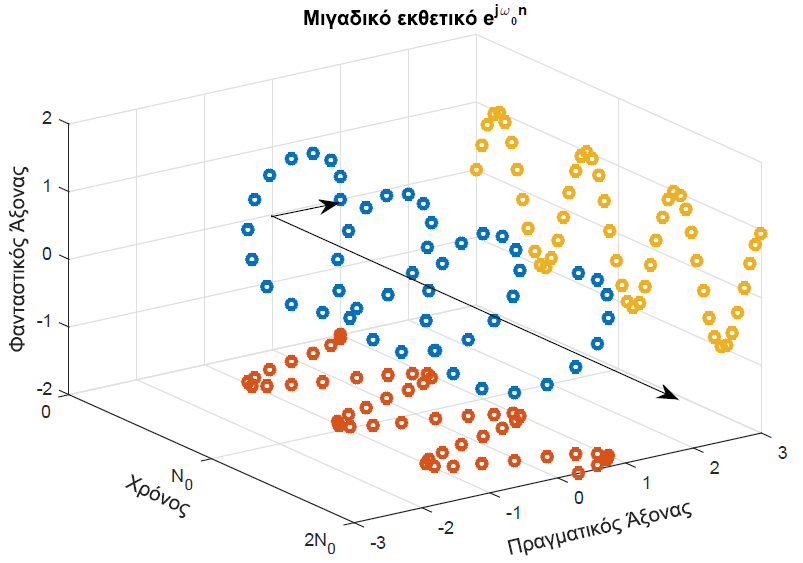 Ψηφιακή Επεξεργασία Σήματος
Ημίτονα
 Σύνοψη:
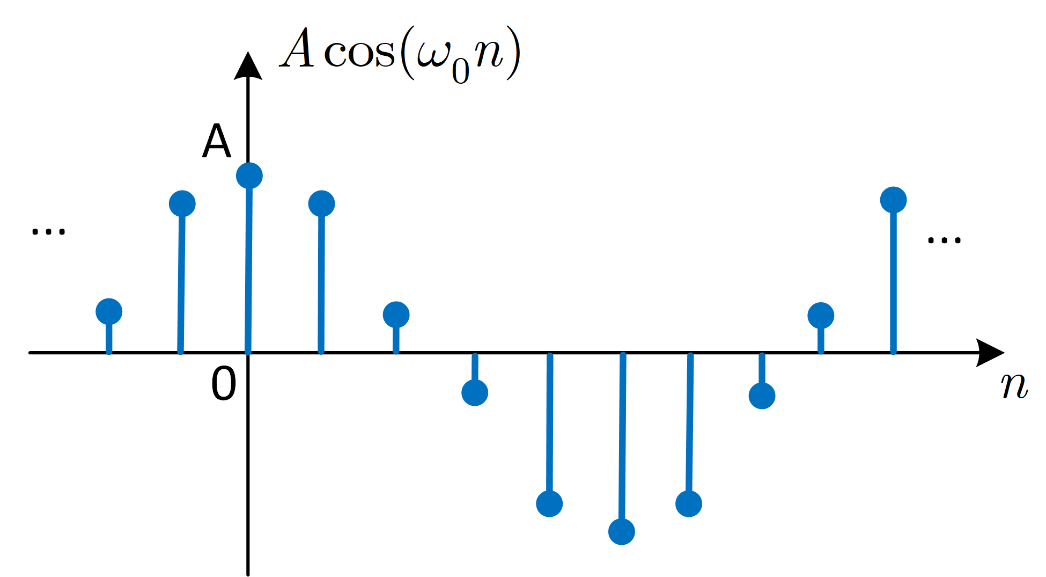 ΣΥΧΝΟΤΗΤΑ
ΧΡΟΝΟΣ
Ψηφιακή Επεξεργασία Σήματος
© Καφεντζής Γιώργος, PhD
Ψηφιακή Επεξεργασία Σήματος
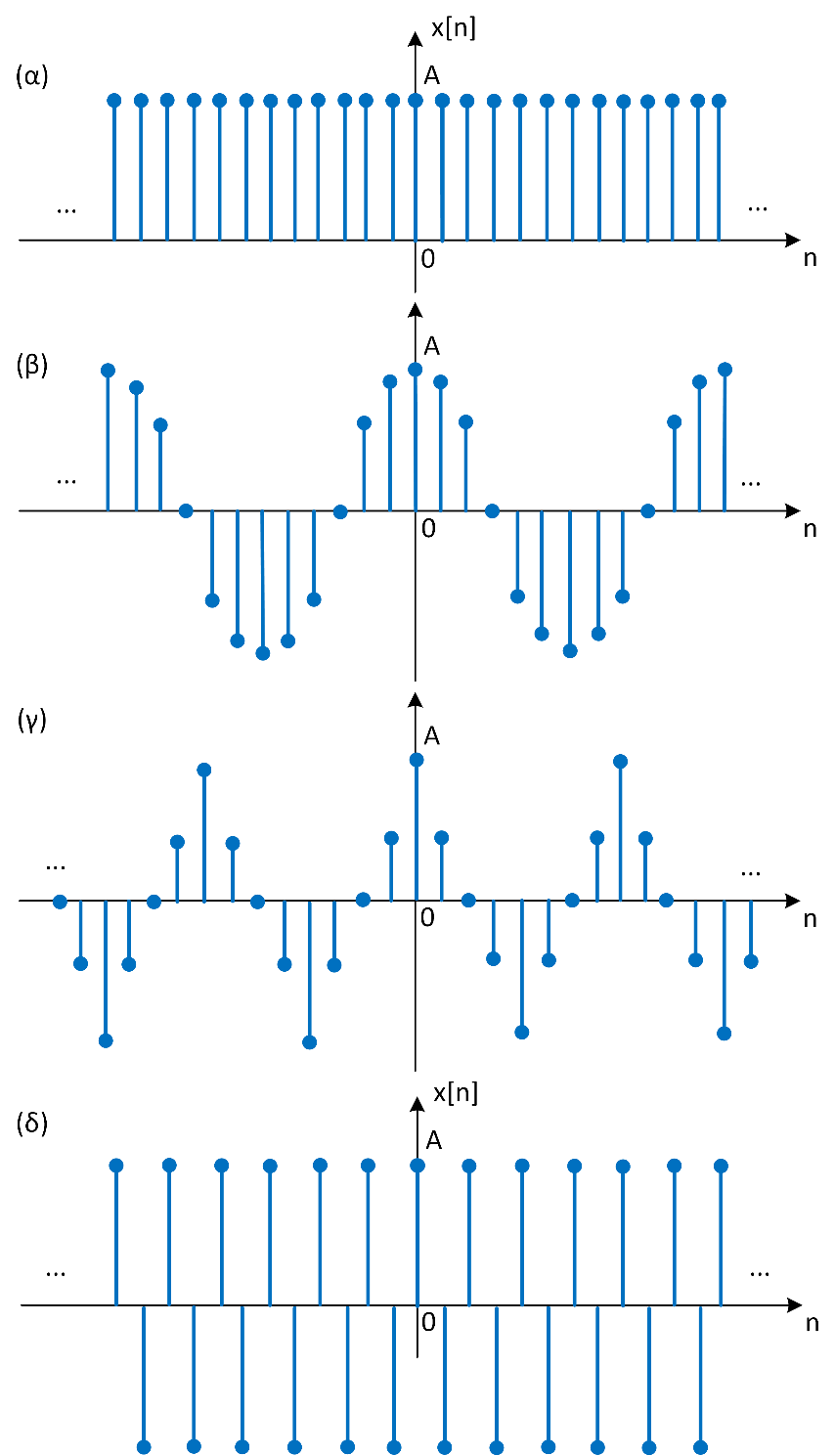 2π
Ημίτονα
0
π
π
Ψηφιακή Επεξεργασία Σήματος
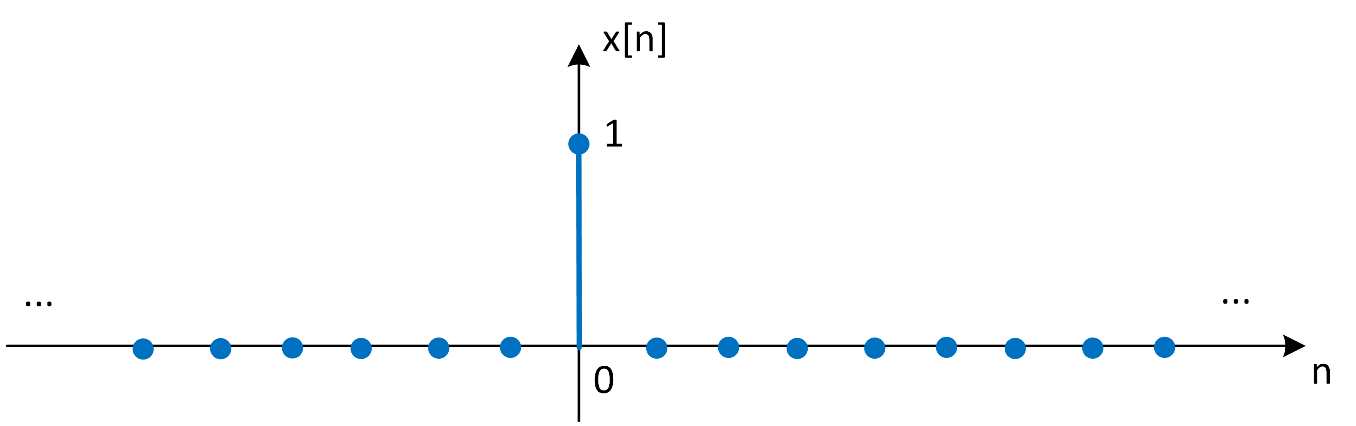 Ψηφιακή Επεξεργασία Σήματος
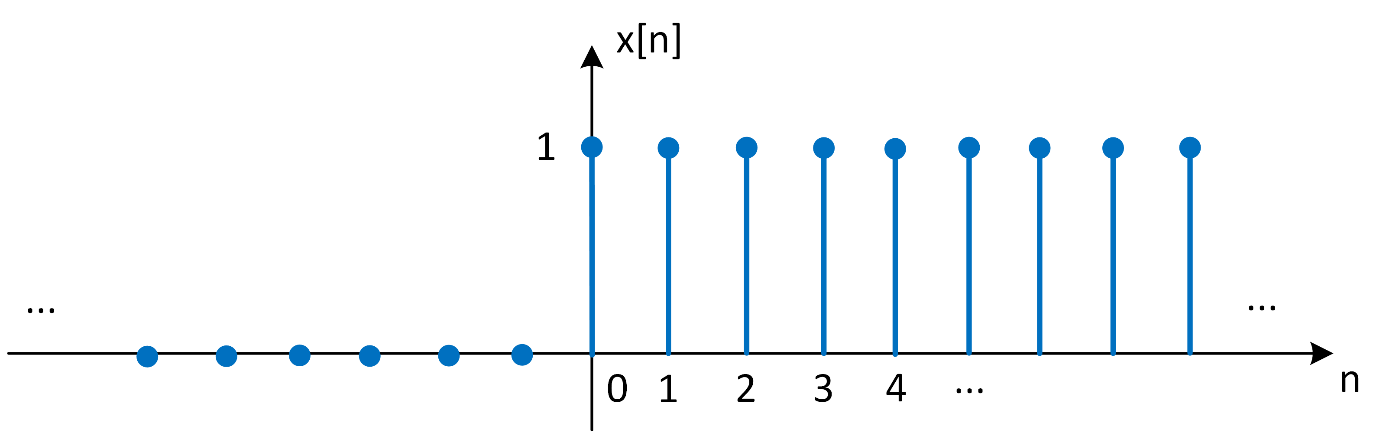 Ψηφιακή Επεξεργασία Σήματος
ΤΕΛΟΣ ΔΙΑΛΕΞΗΣ
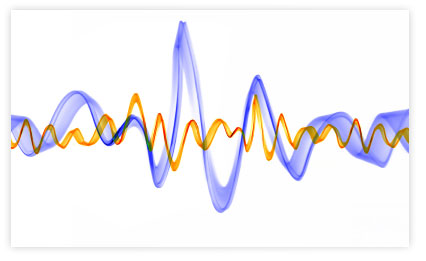 Ψηφιακή Επεξεργασία Σήματος
Σημειώσεις